«Здоровая семья»
Акция «Красная ленточка»
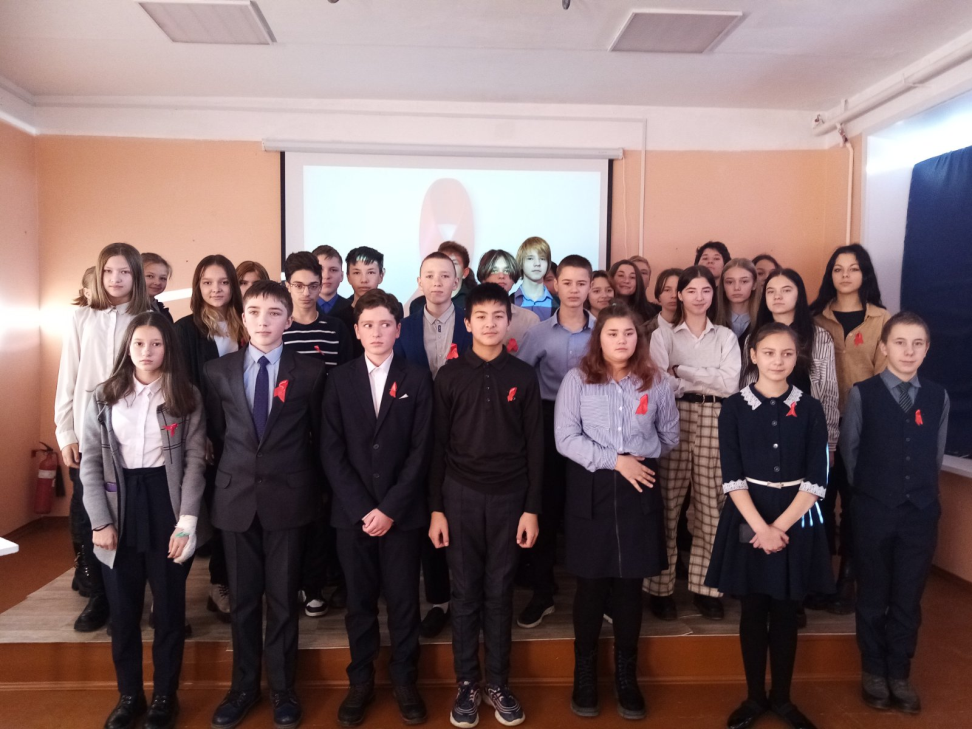 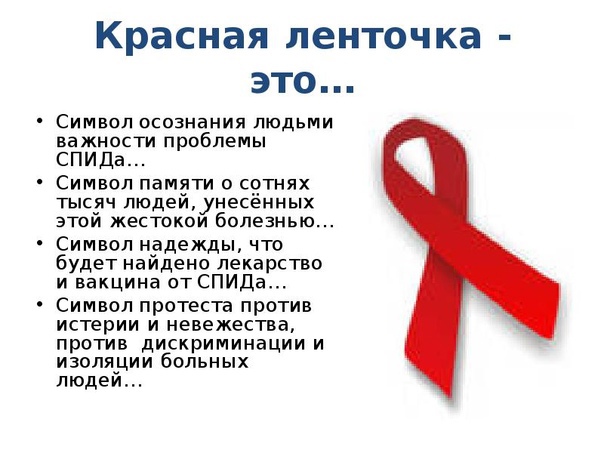